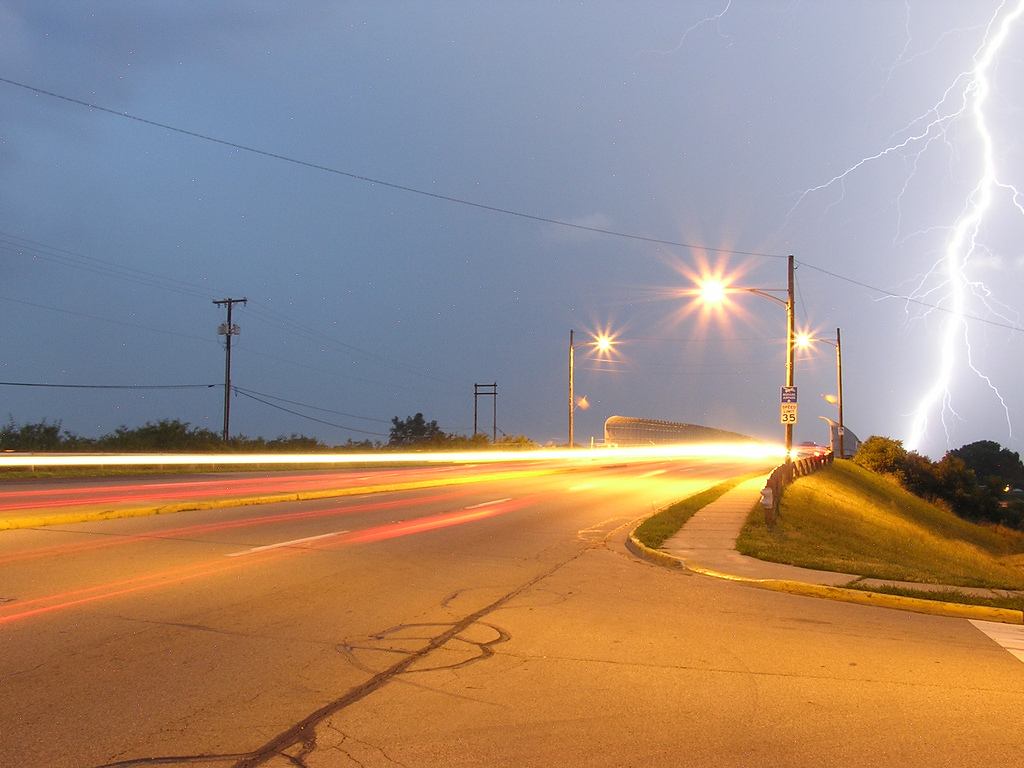 Even Faster Web Sites
stevesouders.com/docs/thinkvitamin-20101216.pptx
Disclaimer: This content does not necessarily reflect the  
                  opinions of my employer.
flickr.com/photos/ddfic/722634166/
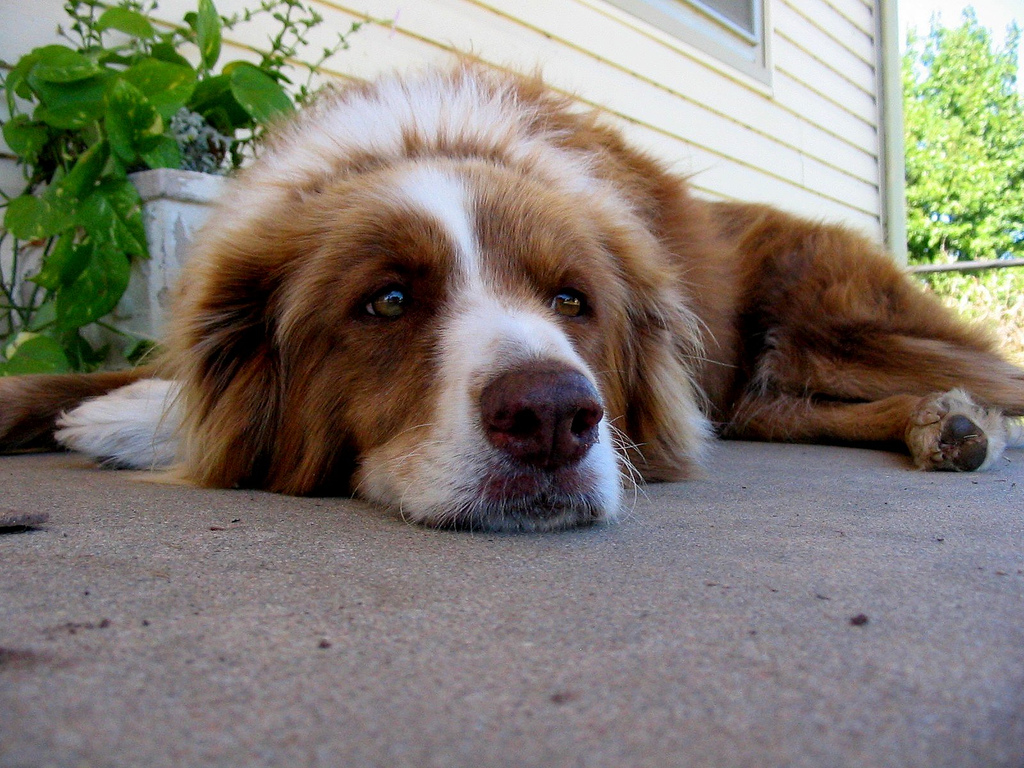 how exciting is web dev?
flickr.com/photos/joshme17/1557627176/
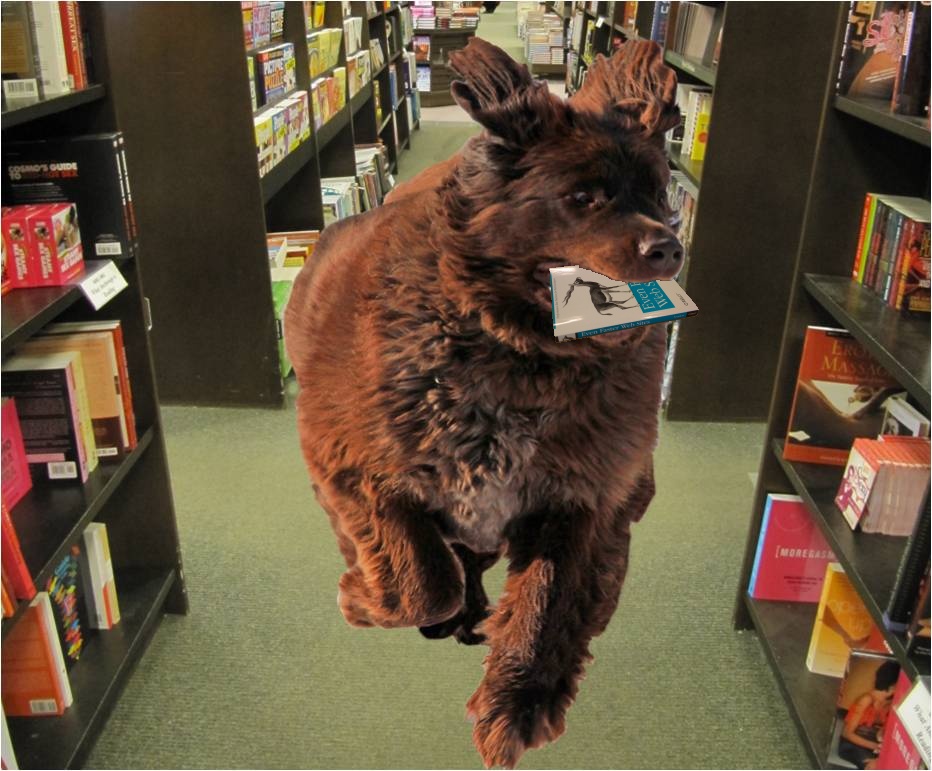 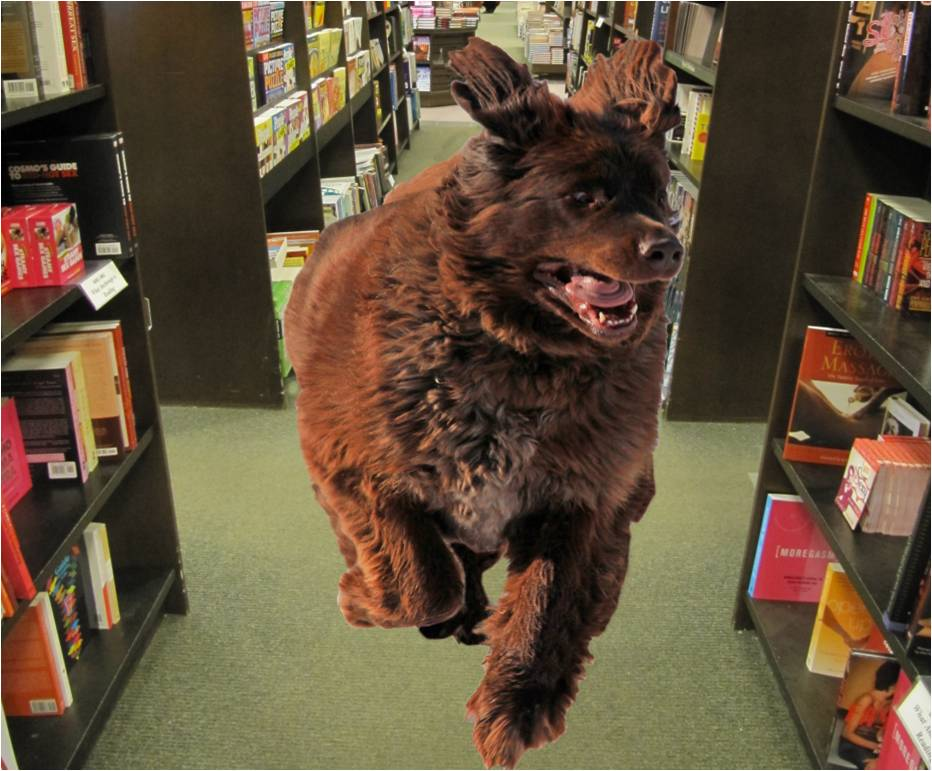 darn exciting!
flickr.com/photos/dougbrown47/4468708942//
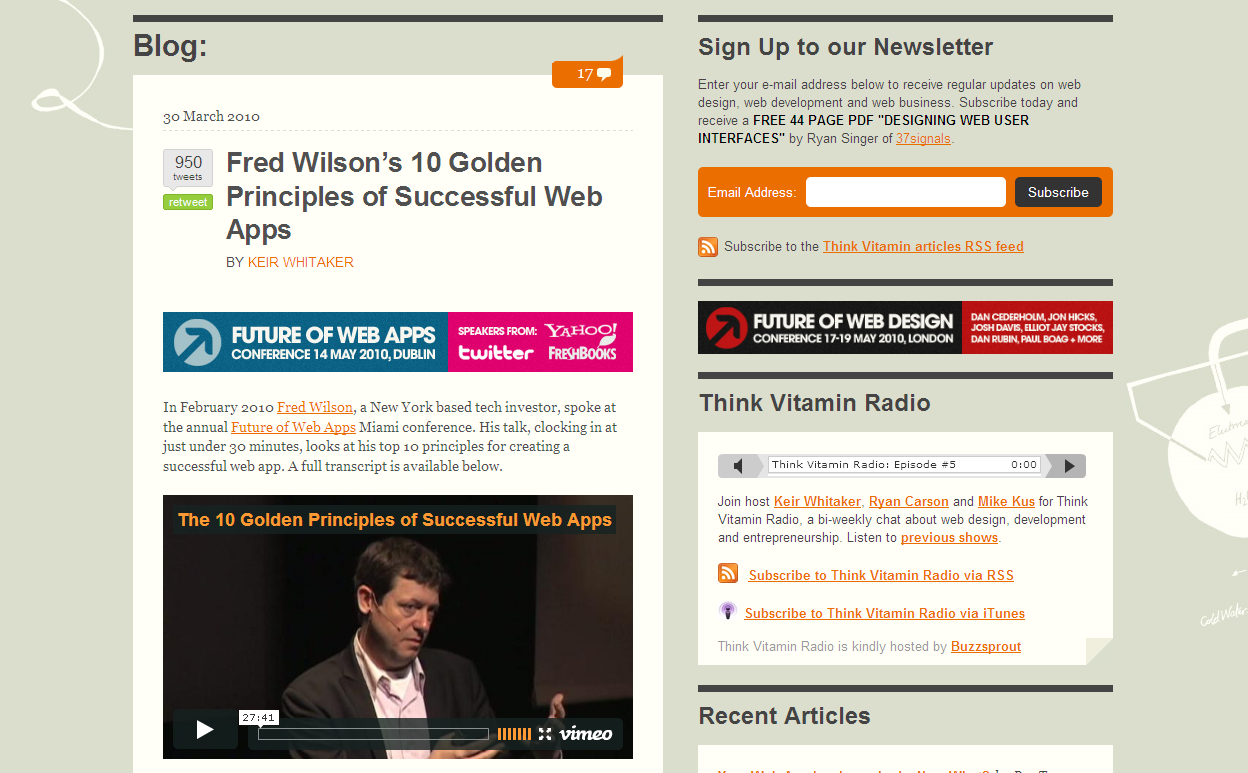 carsonified.com/blog/business/fred-wilsons-10-golden-principles-of-successful-web-apps/
#1. Speed:        “First and foremost, we believe that speed is more than a feature. Speed is the most important feature.”
[Speaker Notes: Fred Wilson is Managing Partner of two venture capital firms, Flatiron Partners (Yoyodyne, Geocities) and Union Square Ventures (Twitter, delicious, Etsy, Feedburner).
Speed
Instant utility
Software is media
Less is more
Make it programmable
Make it personal
RESTful
Discoverability
Clean
Playful]
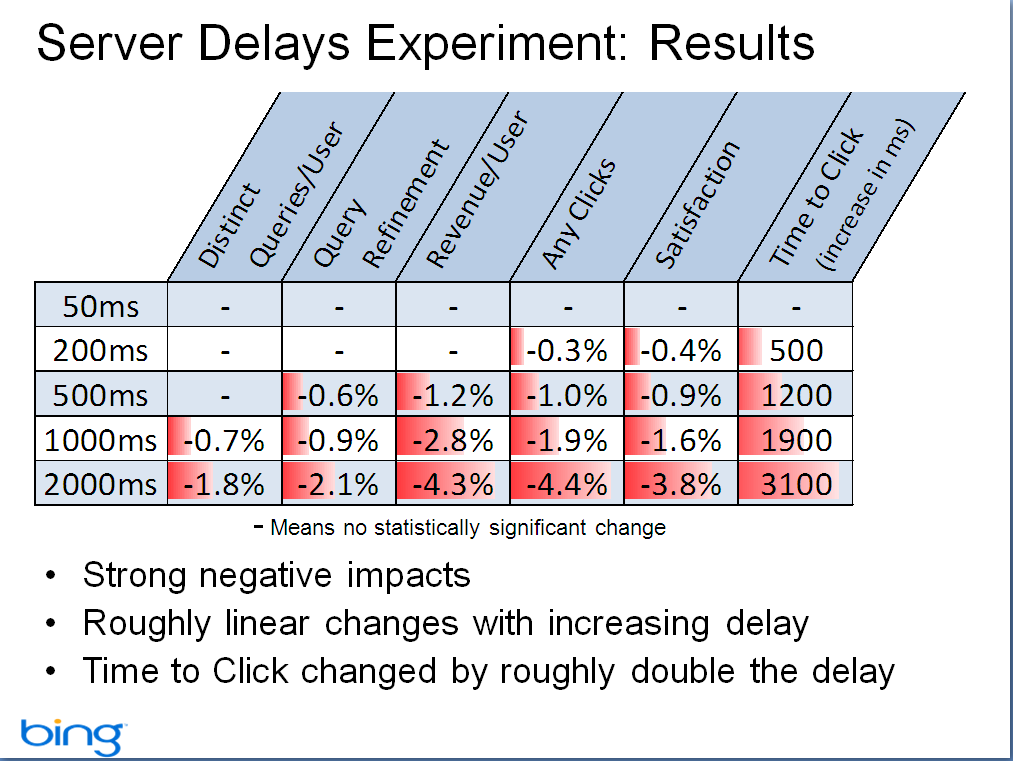 en.oreilly.com/velocity2009/public/schedule/detail/8523
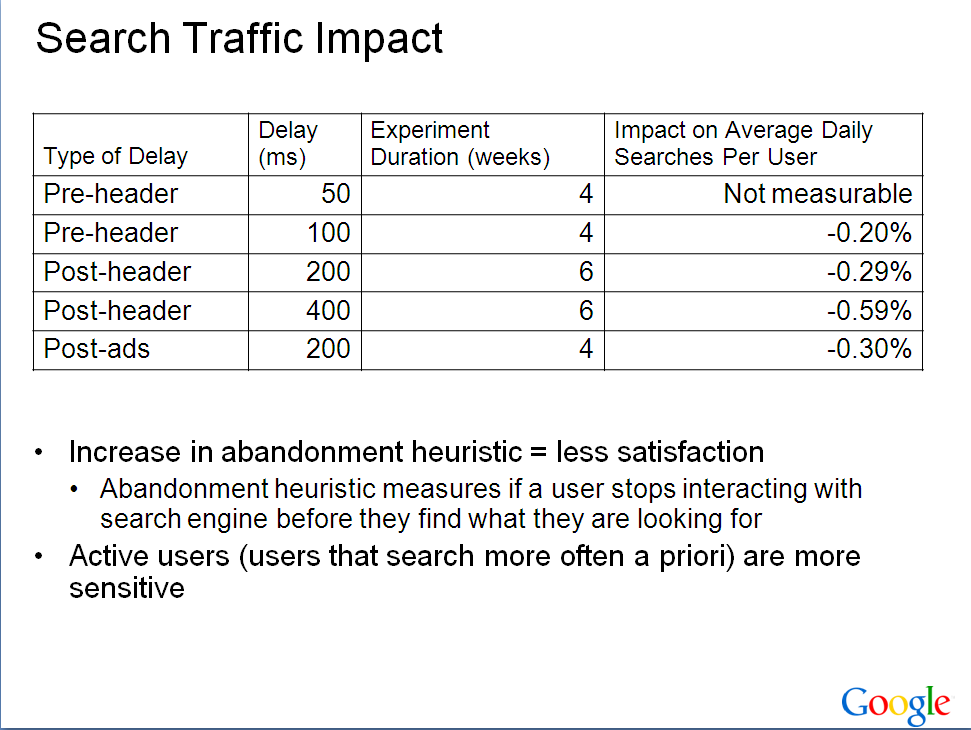 en.oreilly.com/velocity2009/public/schedule/detail/8523
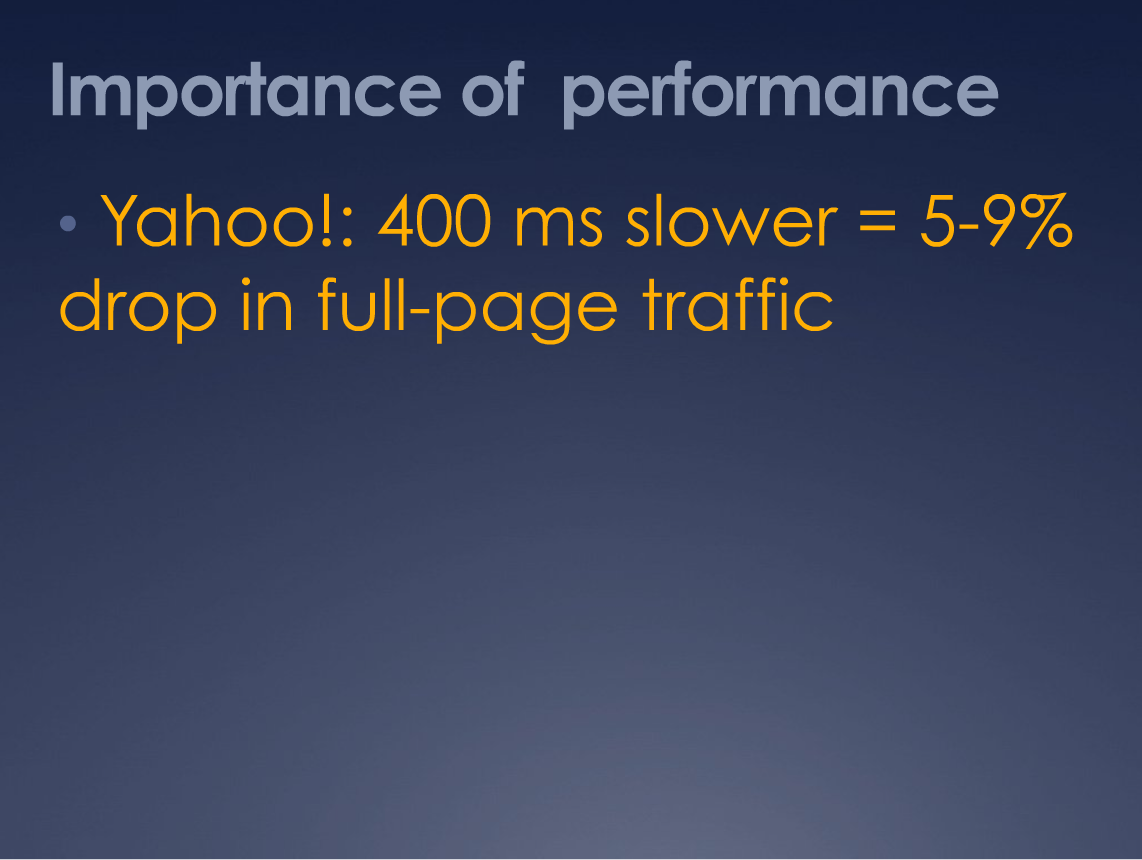 Yahoo!
	0.4 sec slower
	traffic  5-9%
slideshare.net/stoyan/dont-make-me-wait-or-building-highperformance-web-applications
slideshare.net/stoyan/yslow-20-presentation
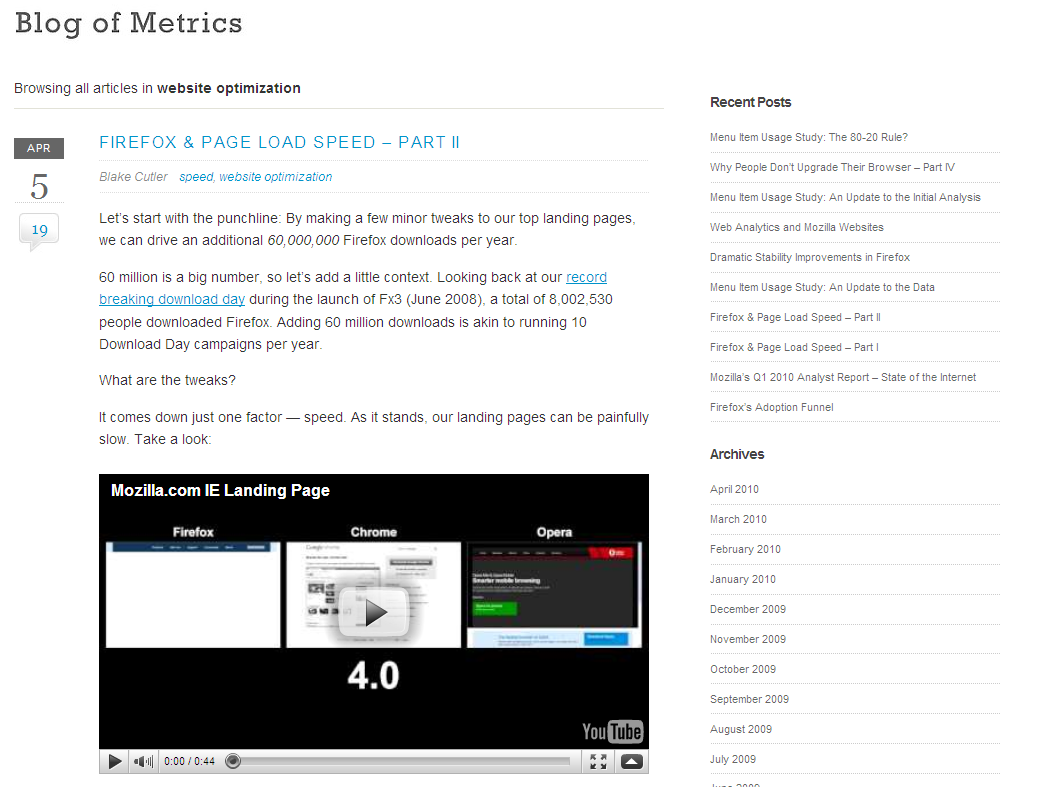 blog.mozilla.com/metrics/category/website-optimization/
…shaved 2.2 seconds off the average page load time and increased download conversions by 15.4%!
[Speaker Notes: “if we’re able to achieve a similar performance boost across our other top landing pages, we’ll drive in excess of 60 million yearly Firefox downloads.”]
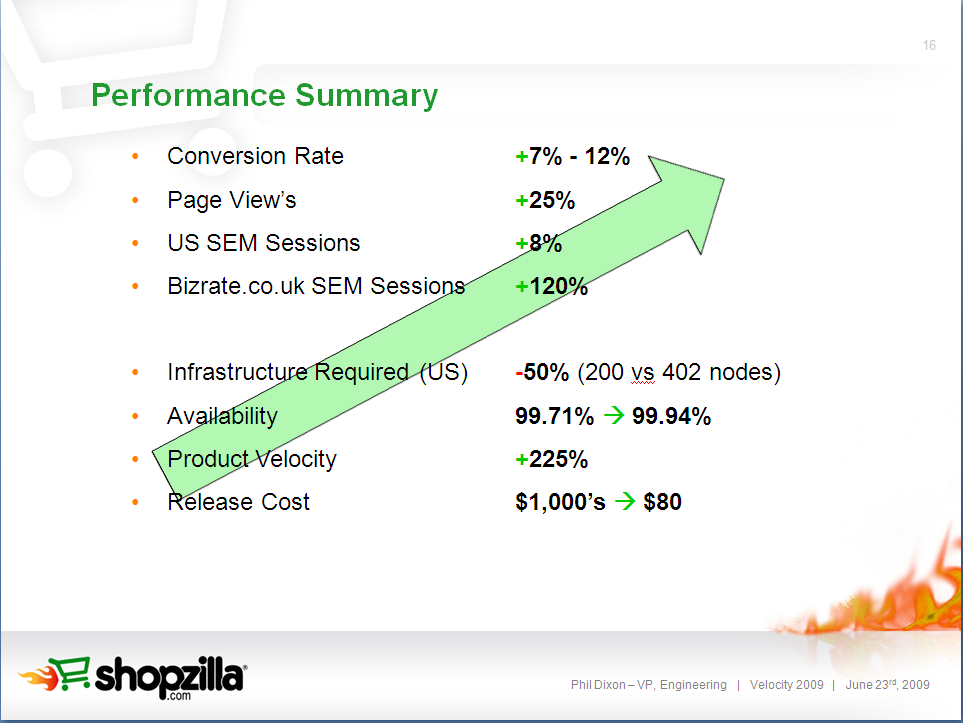 en.oreilly.com/velocity2009/public/schedule/detail/7709
blog.mozilla.com/metrics/category/website-optimization/
…shaved 2.2 seconds off the average page load time and increased download conversions by 15.4%!
[Speaker Notes: This was a ~5 second speed up.]
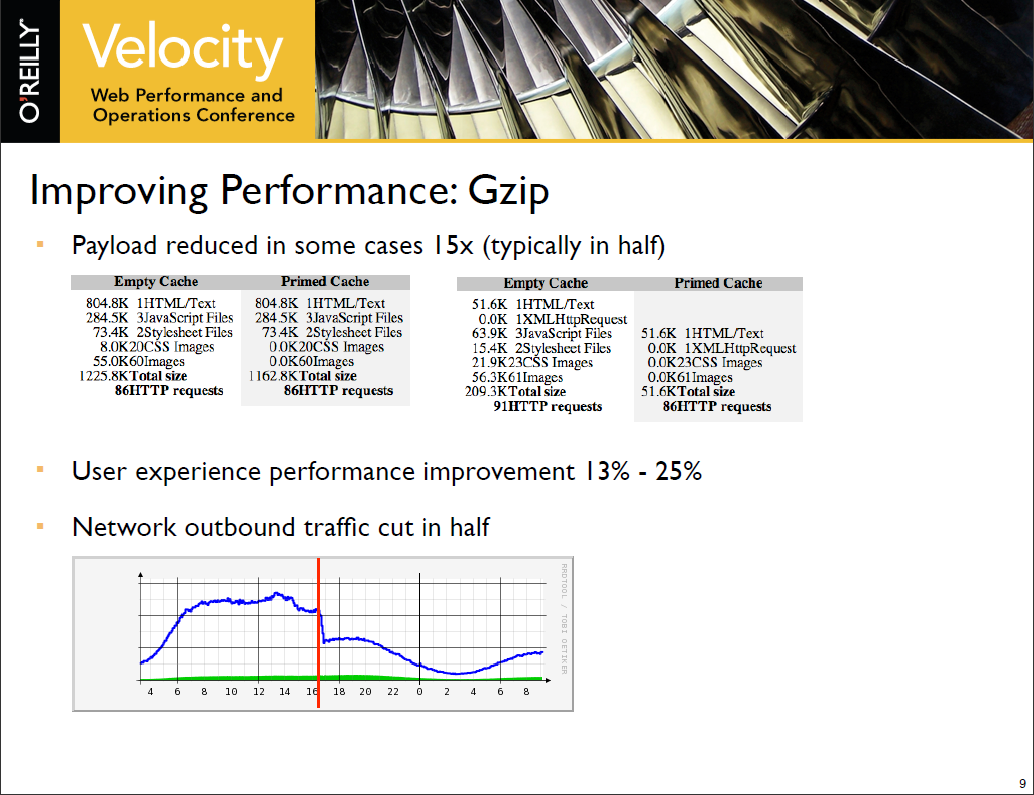 en.oreilly.com/velocity2008/public/schedule/detail/3632
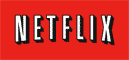 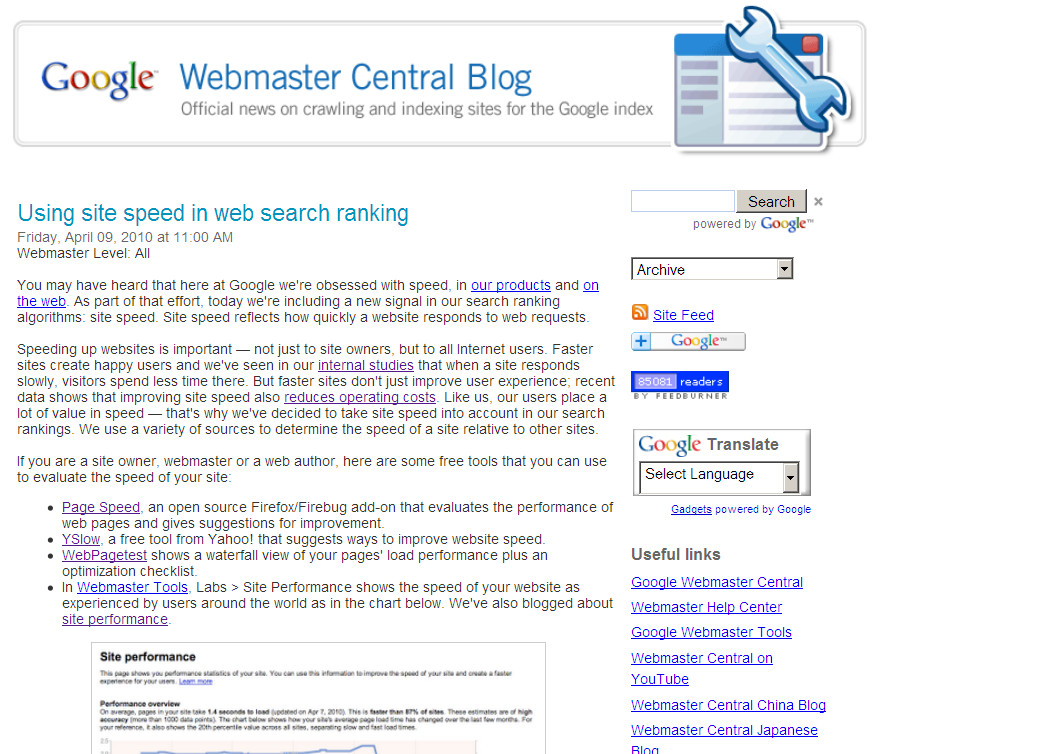 Site speed in search rank
…we've decided to take site speed into account in our search rankings.
Screen shot of blog post
googlewebmastercentral.blogspot.com/2010/04/using-site-speed-in-web-search-ranking.html
[Speaker Notes: Time measurements from real users.]
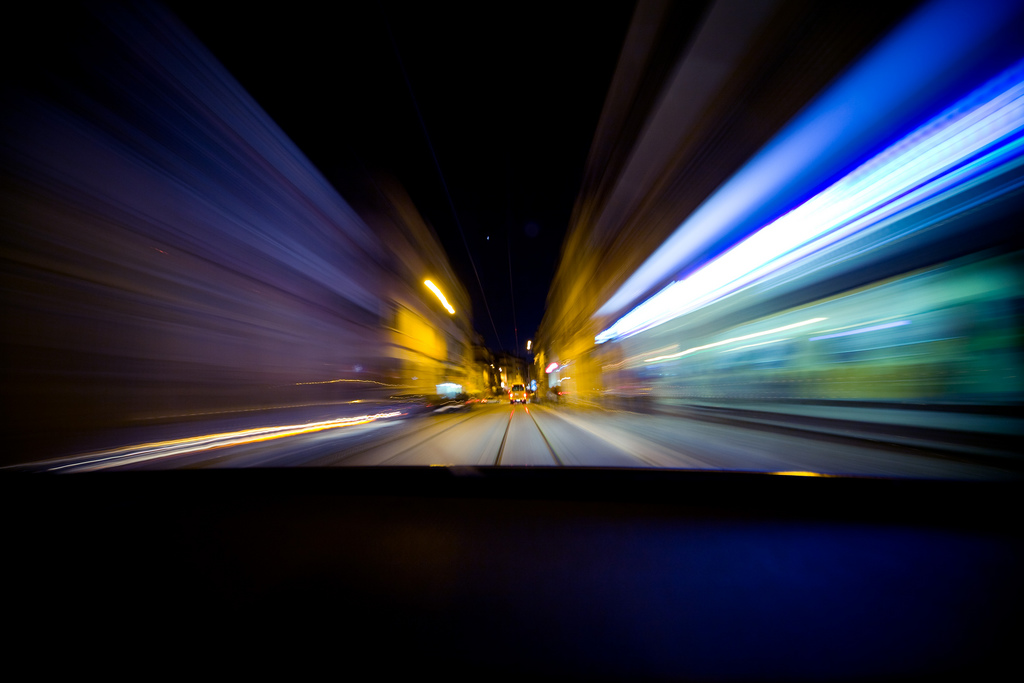 Web
Performance
Optimization
WPO
drives traffic
improves UX
increases revenue
reduces costs
flickr.com/photos/pedromourapinheiro/3123885534/
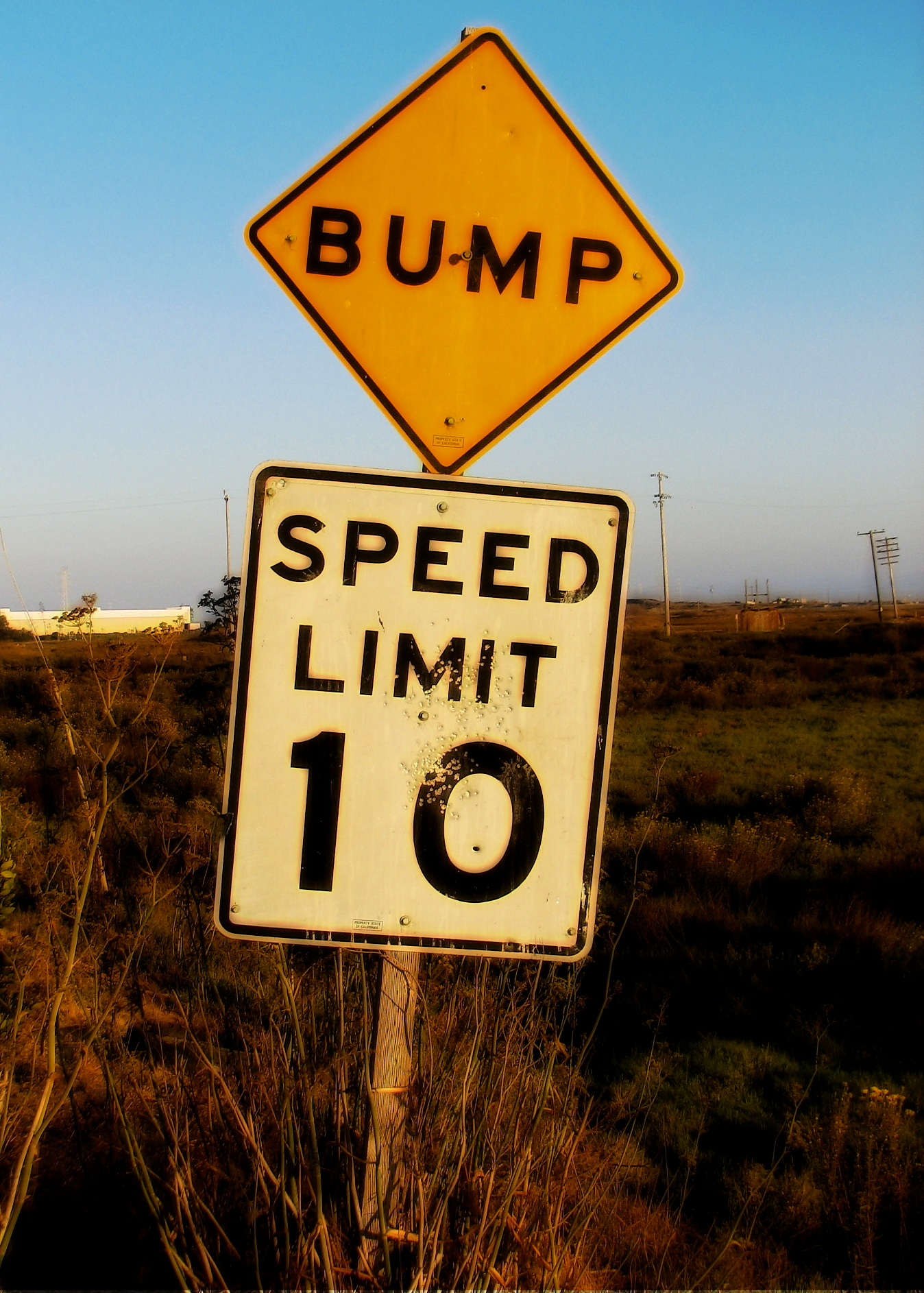 What makes sites feel slow?
flickr.com/photos/kevincollins/234678305/
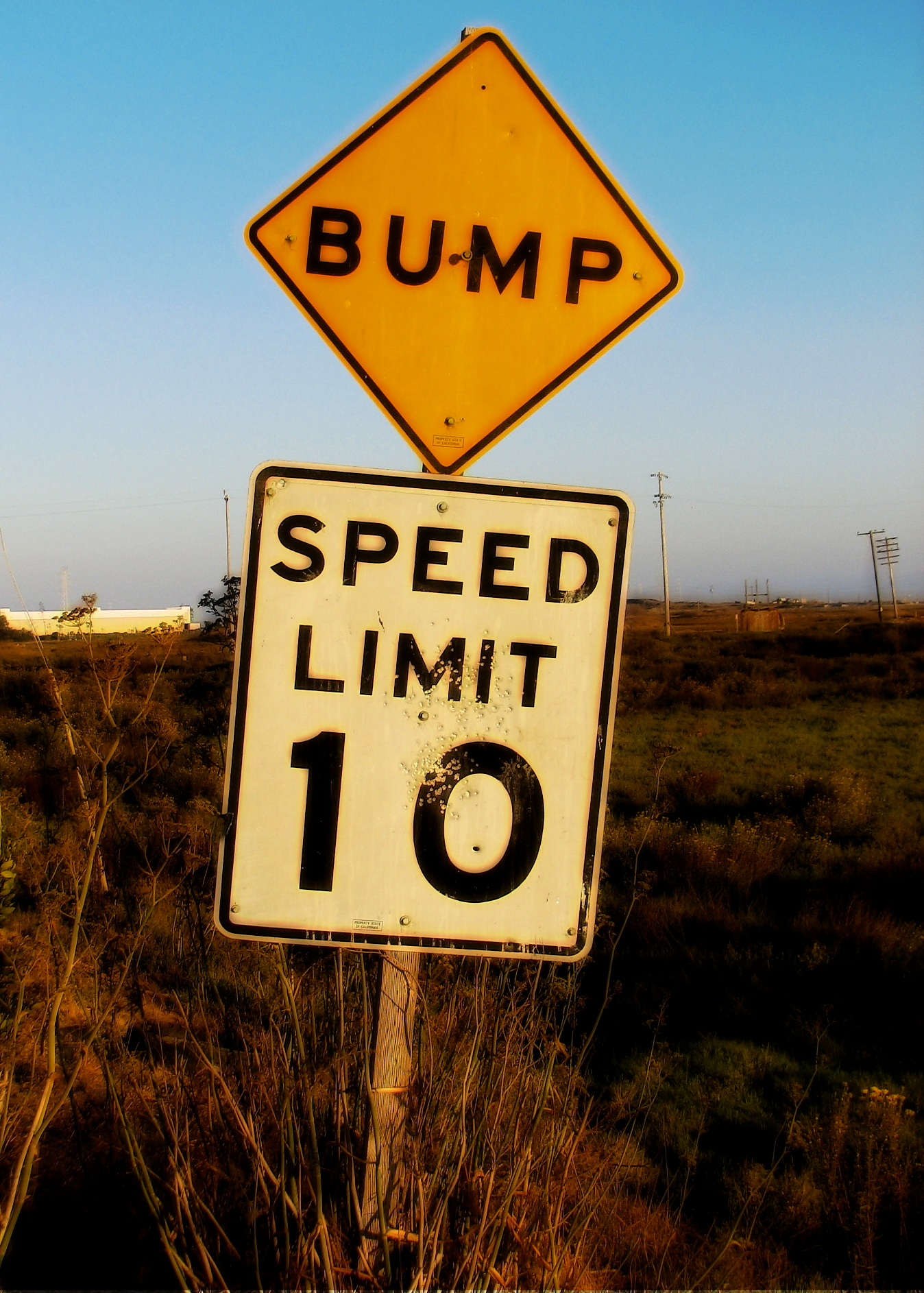 (lack of)
Progressive Rendering
[next page being loaded]
flickr.com/photos/kevincollins/234678305/
[Speaker Notes: http://www.webpagetest.org/video/view.php?id=100630_734a5096ca2b97a217b756b277520c0a68e911d5.slow]
[Speaker Notes: http://www.webpagetest.org/video/view.php?id=100608_ecbc76305fba361cafb31c0abd27d46617e65c24]
[Speaker Notes: http://www.webpagetest.org/video/view.php?id=100608_ab0ebdaa528ad2c480ff16fb4e59e50a52bdd71f]
Progressive Enhancement
deliver HTML
defer JS
avoid DOM
decorate later
Progressive Enhancement

Progressive Rendering
Why focus on JavaScript?
<script src="A.js"> blocks parallel downloads and rendering
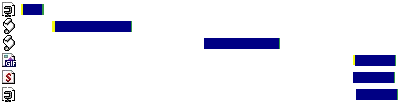 9 secs: IE 6-7, FF 3.0, Chr 1, Op 9-10, Saf 3
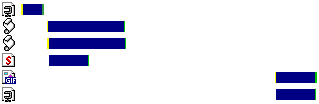 7 secs: IE 8-9, FF 3.6, Chr 6, Saf 4
initial payload and execution
29% avg
229 K avg
[Speaker Notes: Data source: Steve Souders, updated April 2010]
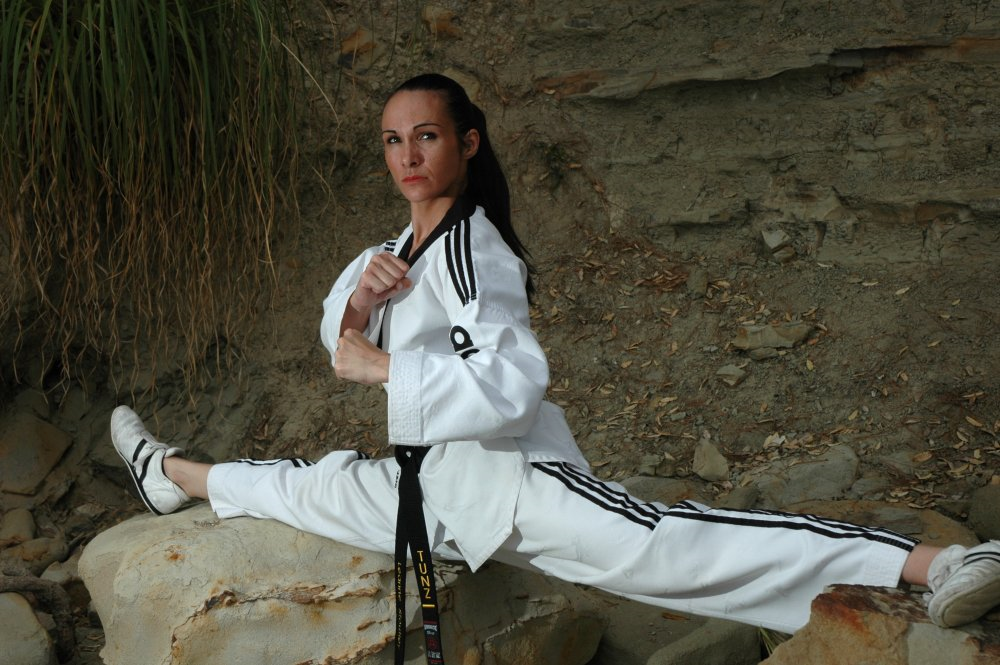 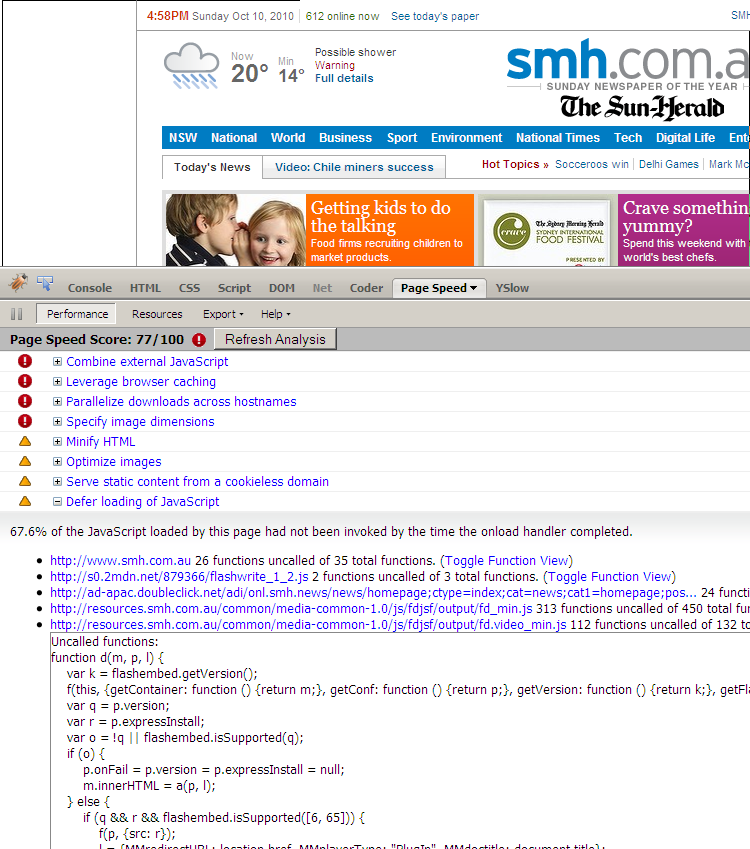 split the initial payload
split your JavaScript between what's needed to render the page and everything else
defer "everything else"
split manually (Page Speed), automatically (Microsoft Doloto)
load scripts without blocking
http://www.flickr.com/photos/devcentre/108032900/
Loading Scripts Without Blocking
XHR Eval
XHR Injection
Script in Iframe
Script DOM Element
Script Defer
document.write Script Tag
[Speaker Notes: All of these allow for parallel downloads, but none of them allow for parallel JS execution – that's not possible (currently, WebKit is doing some stuff on that).]
XHR Eval
var xhrObj = getXHRObject();
xhrObj.onreadystatechange = 
  function() { 
    if ( xhrObj.readyState != 4 ) return;
    eval(xhrObj.responseText);
  };
xhrObj.open('GET', 'A.js', true);
xhrObj.send('');
script & page must be same domain
Script DOM Element
var se = document.createElement('script');
se.src = 'http://anydomain.com/A.js';
document.getElementsByTagName('head')
[0].appendChild(se);
script & page domains can differ
may not preserve execution order
Meebo Iframed JS
var iframe = document.createElement('iframe');
document.body.appendChild(iframe);
var doc = iframe.contentWindow.document;
doc.open().write('<body onload="insertJS()">');
doc.close();
loads asynchronously
delays parent’s load event: FF, Chr, Saf
great for 3rd party scripts
better for sandboxing & security
avoids iframe src roundtrip
[Speaker Notes: GMail Mobile: http://googlecode.blogspot.com/2009/09/gmail-for-mobile-html5-series-reducing.html
SproutCore: http://blog.sproutcore.com/post/225219087/faster-loading-through-eval]
GMail Mobile
<script type="text/javascript">
/*
var ... 
*/
</script>
get script DOM element's text
remove comments
eval() when invoked
inline or iframe
awesome for prefetching JS that might (not) be needed
[Speaker Notes: GMail Mobile: http://googlecode.blogspot.com/2009/09/gmail-for-mobile-html5-series-reducing.html
SproutCore: http://blog.sproutcore.com/post/225219087/faster-loading-through-eval]
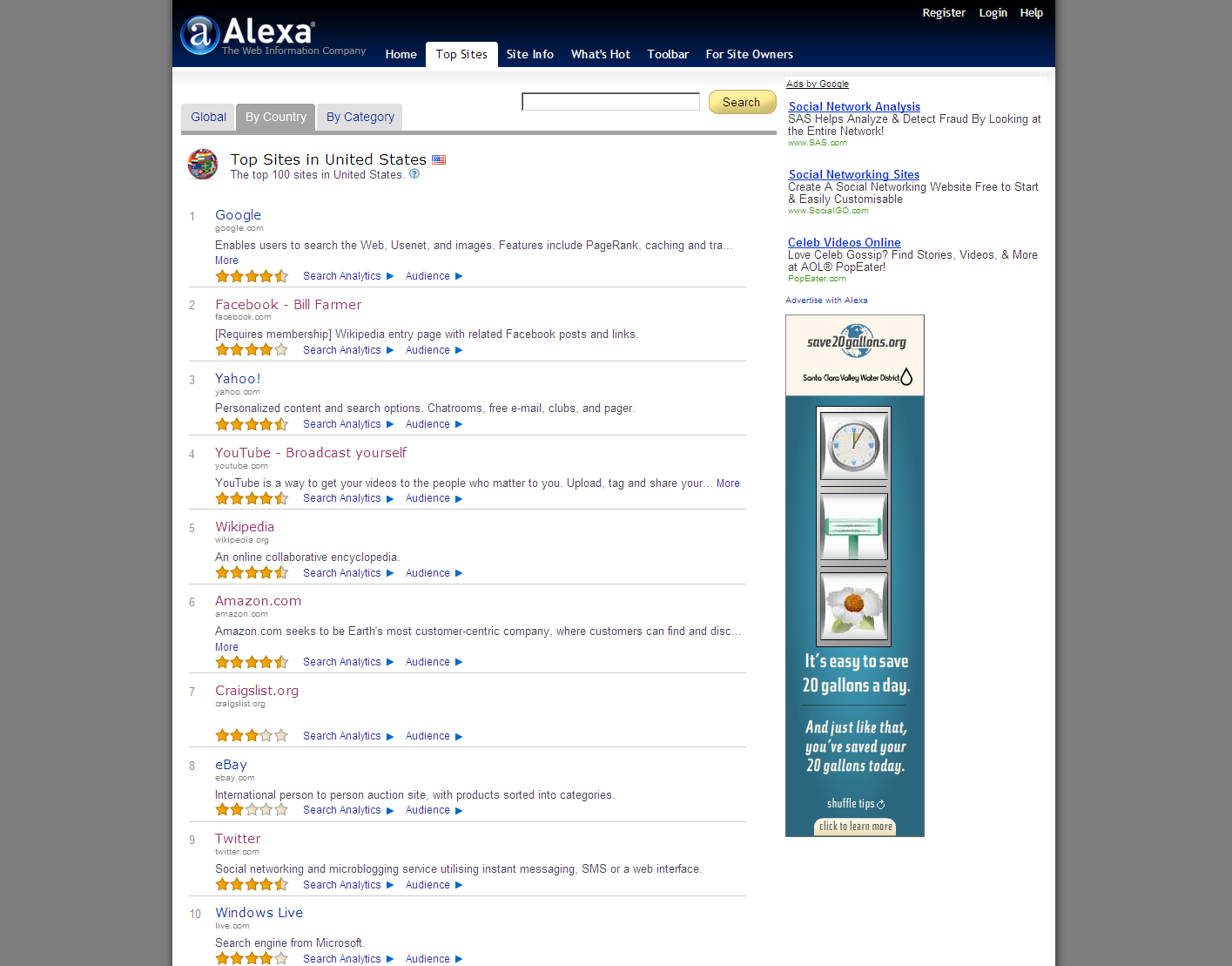 Google Search
window.setTimeout(
function(){
 var a=document.createElement("script");
 a.src="/extern_js/f/CgJlbhz8US8_w.js";
 (document.getElementById("xjsd")||
  document.body).appendChild(a);},
0);
Facebook
Bootloader.setResourceMap(
{"CDYbm":
 {"name":"js\/32kskxvl4c8w0848.pkg.js",
  "type":"js",
  "src":"http:\/\/...\/1fakc64i.js"}, ...});
var c=a ? document.body : document.getElementsByTagName('head')[0];
var d=document.createElement('script');
d.type='text/javascript';
d.src=f;
c.appendChild(d);
Yahoo! FP
YUI.presentation.lazyScriptList = 
	["http://l.yimg.com/a/combo?arc/yui/substitute_0.1.9.js&arc/yui/oop_0.1.10.js&[...58 more!...]"];

d = w.document; 
h = d.getElementsByTagName("head")[0];
n = d.createElement("script"),
n.src = url;
h.appendChild(n);
YouTube
<head>
...
<script src="http://s.ytimg.com/yt/jsbin/www-core-vfl1I8mph.jsA"></script>
...
</head>
Amazon
<body>
<div>
<table>
[~40%]
<script src="http://z-ecx.images-amazon.com/images/G/01/browser-scripts/us-site-wide-1.2.6/site-wide-4183309070.js._V198471533_.js"></script>
Craigslist
<script src="/js/jquery-1.4.2.js"></script>
</body>
</html>

subsequent page:
<script src="/js/jquery-1.4.2.js"></script>
<script src="/js/toChecklist.js"></script>
<script src="/js/tocs.js"></script>
</body>
</html>
prefetching?
eBay
<body>
<script src="http://include.ebaystatic.com/v4js/en_US/e673/SYS-RA_vjo_e67311309442_1_en_US.js"></script>
<script src="http://include.ebaystatic.com/v4js/en_US/e673/GH-RA_ReskinEbay_e67311309442_1_en_US.js"></script>
...
<script src="http://include.ebaystatic.com/v4js/en_US/e673/SYS-RA_vjo_e67311252543_opta_en_US.js">
<script src="http://include.ebaystatic.com/v4js/en_US/e673/CCHP_HomepageV4_SLDR_e67311252543_6_en_US.js"></script>
</body>
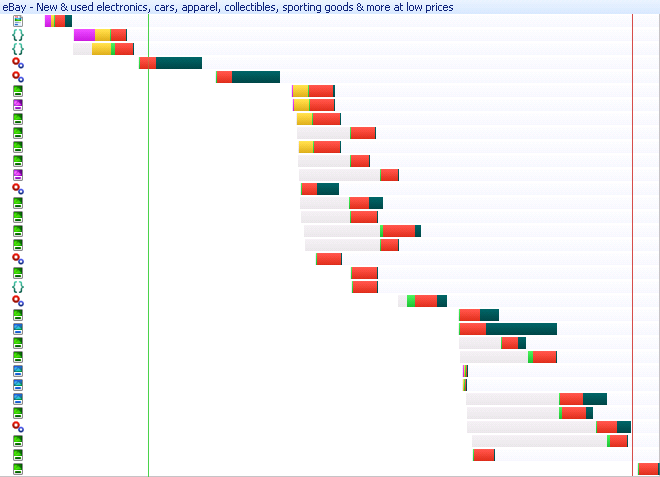 (new)Twitter
$LAB 
  .wait(function() {
    $LAB
      .script("http://a1.twimg.com/a/1286563368/javascripts/phoenix.bundle.js")
      .wait(function() {
        ...
      });
    $LAB
      .script("http://a1.twimg.com/a/1286563368/javascripts/api.bundle.js")
      .wait(function() {
        ...
      });
  });
http://labjs.com/
Bing
var a=_d.createElement("script");
a.type="text/javascript";
a.src=b;
_d.getElementsByTagName("head")[0].appendChild(a);
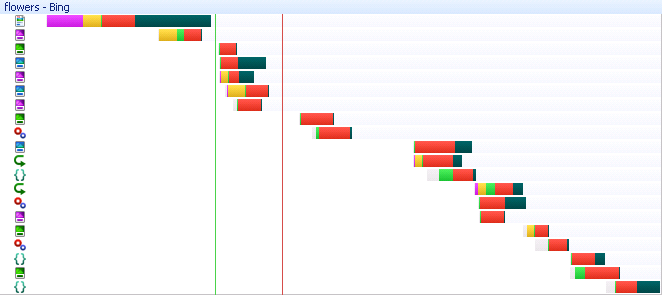 onload
Wikipedia
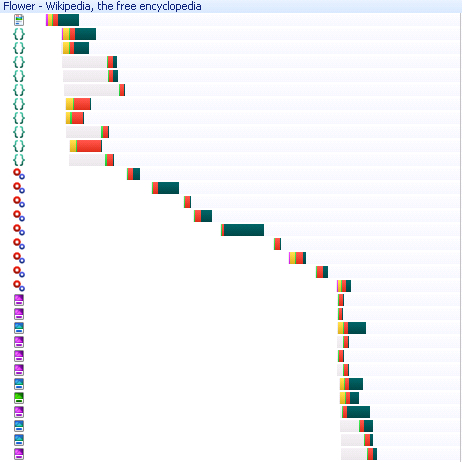 <script src="http://bits.wikimedia.org/skins-1.5/common/wikibits.js?281c" type="text/javascript"></script>
<script src="http://bits.wikimedia.org/skins-1.5/common/jquery.min.js?281c" type="text/javascript"></script>
<script src="http://bits.wikimedia.org/skins-1.5/common/ajax.js?281c" type="text/javascript"></script>
<script src="http://bits.wikimedia.org/skins-1.5/common/mwsuggest.js?281c" type="text/javascript"></script>
<script src="http://bits.wikimedia.org/w/extensions/UsabilityInitiative/js/plugins.combined.min.js?281c" type="text/javascript"></script>
<script src="http://bits.wikimedia.org/w/extensions/UsabilityInitiative/Vector/Vector.combined.min.js?281c" type="text/javascript"></script>
<script src="http://upload.wikimedia.org/centralnotice/wikipedia/en/centralnotice.js?281c" type="text/javascript"></script>
<script src="/w/index.php?title=-&amp;action=raw&amp;gen=js&amp;useskin=vector&amp;281c" type="text/javascript"></script>
</head>
frontend SPOF
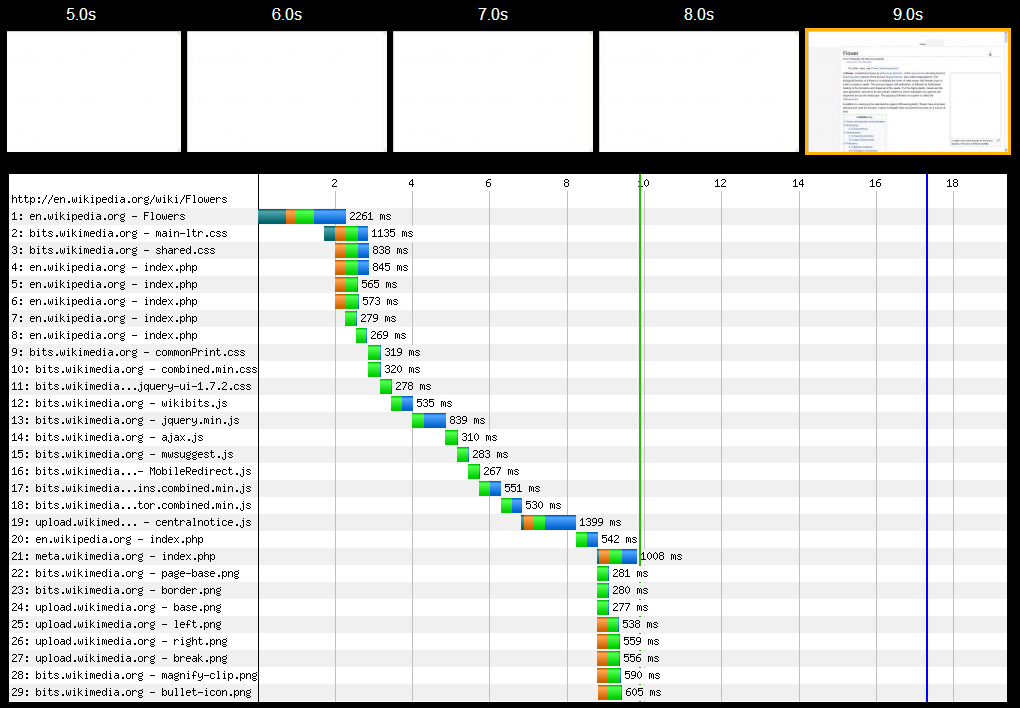 8.2 secs
http://en.wikipedia.org/wiki/Flowers (from NZ)
[Speaker Notes: http://www.webpagetest.org/result/100708_13X0/1/details/]
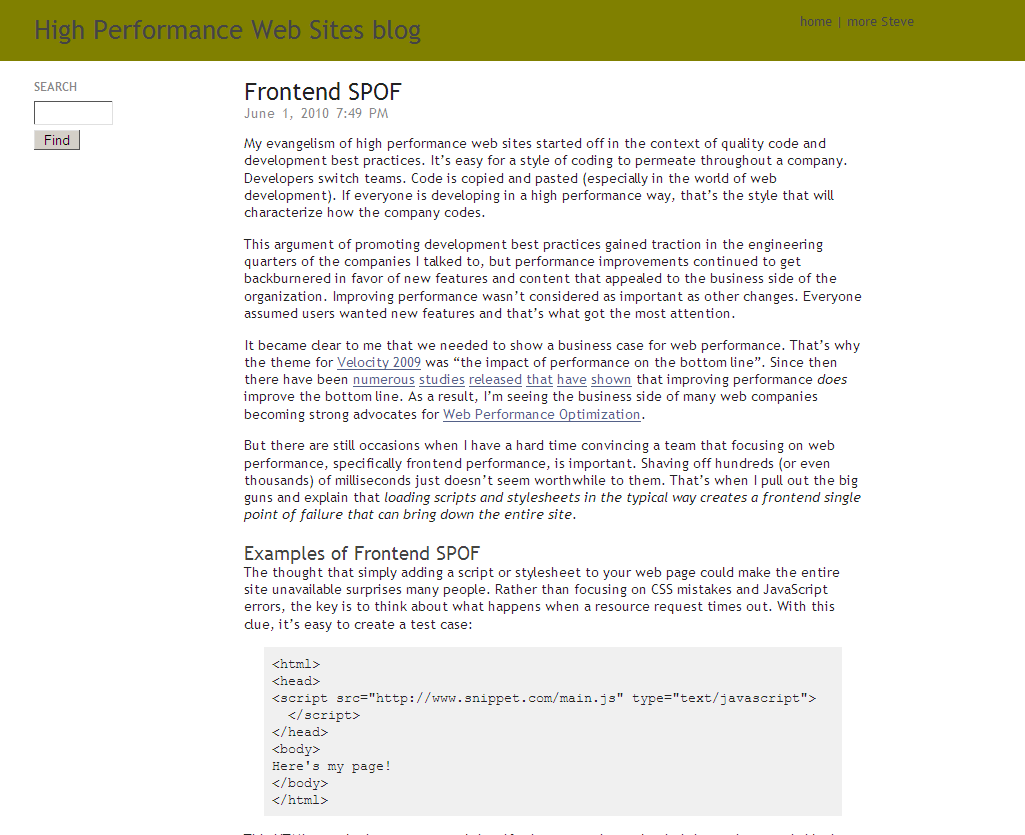 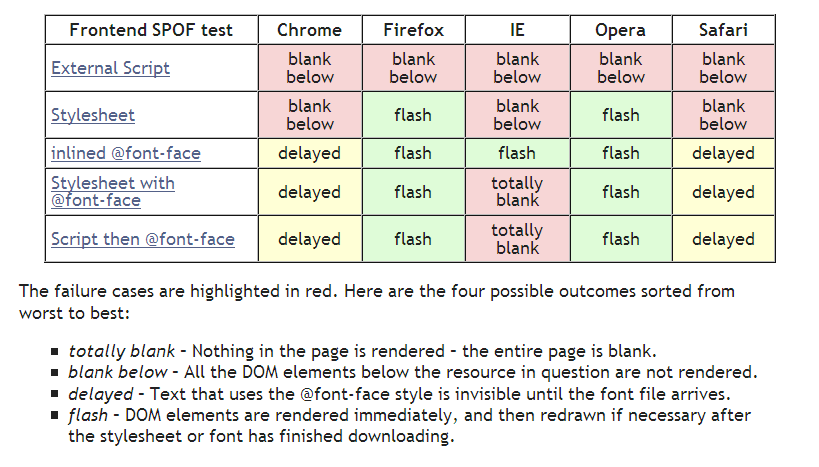 Evolution of Script Loading
scripts in HEAD
<head>
<script src=“…”></script>
</head>
block other downloads
downloaded sequentially in IE 6-7
blocks rendering during download & parse-execute
Evolution of Script Loading
move scripts to bottom (2007)
...
<script src=“…”></script>
</body>
doesn’t block other downloads
downloaded sequentially in IE 6-7
blocks rendering during download & parse-execute
Evolution of Script Loading
load scripts async (2009)
var se = document.createElement('script');
se.src = 'http://anydomain.com/A.js';
document.getElementsByTagName('head')
[0].appendChild(se); 
doesn’t block other downloads
downloaded in parallel (all browsers)
blocks rendering during parse-execute
Evolution of Script Loading
async + on-demand exec (2010)
var se = new Image(); // or Object
se.onload = registerScript();
se.src = 'http://anydomain.com/A.js';
separate download from parse-execute
doesn’t block other download
downloaded in parallel (all browsers)
doesn’t block rendering until demanded
phpied.com/preload-cssjavascript-without-execution/
Evolution of Script Loading
2011
<link rel=“prefetch” href=“A.js”
    onload=“registerScript()”>
doesn’t block other download
downloaded in parallel (all browsers)
doesn’t block rendering until demanded
easier
ControlJSa JavaScript module for making scripts load faster
control.js loads async

var cjsscript = document.createElement('script');
cjsscript.src = "control.js";
var cjssib = document.getElementsByTagName('script')[0];
cjssib.parentNode.insertBefore(cjsscript, cjssib);
ControlJSa JavaScript module for making scripts load faster
just change HTML
inline & external scripts

<script type="text/cjs" cjssrc="main.js">
<script>

<script type="text/cjs">
var name = getName();
<script>
ControlJSa JavaScript module for making scripts load faster
async downloads
delays execution
1st pass:
if (IE || Opera) { new Image(); }
else { document.createElement(‘object’); }
2nd pass:
external: document.createElement(‘script’);
inline: window.execScript(sCode) or window.eval.call(window, sCode)
ControlJSa JavaScript module for making scripts load faster
downloads w/ no execution
<script type="text/cjs" cjssrc="main.js“ cjsexec=false>
<script>

later (if needed):
CJS.execScript(src);
ControlJSa JavaScript module for making scripts load faster
handles (some) document.write
override document.write for each script
set SPAN innerHTML if there’s a write
parse out SCRIPT tags & add SCRIPT elem

better solutions:
Aptimize – http://www.aptimize.com/ 
GhostWriter – http://digital-fulcrum.com/solutions /ghostwriter-complete-control/
ControlJSa JavaScript module for making scripts load faster
control.js loads async
just change HTML
inline & external scripts
async downloads
delays execution
downloads w/ no execution
handles (some) document.write
ControlJSa JavaScript module for making scripts load faster
http://stevesouders.com/controljs/
http://code.google.com/p/controljs/
http://groups.google.com/group/controljs
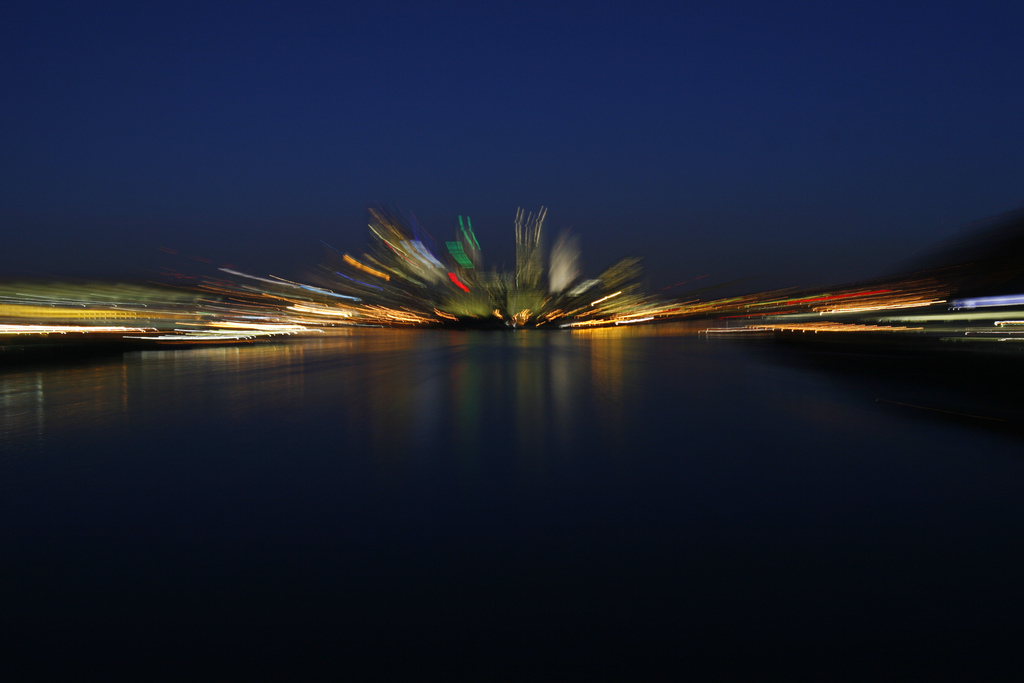 takeaways
speed matters
focus on the frontend
progressive enhancement                 	 progressive rendering
try ControlJS
flickr.com/photos/34771728@N00/361526991/
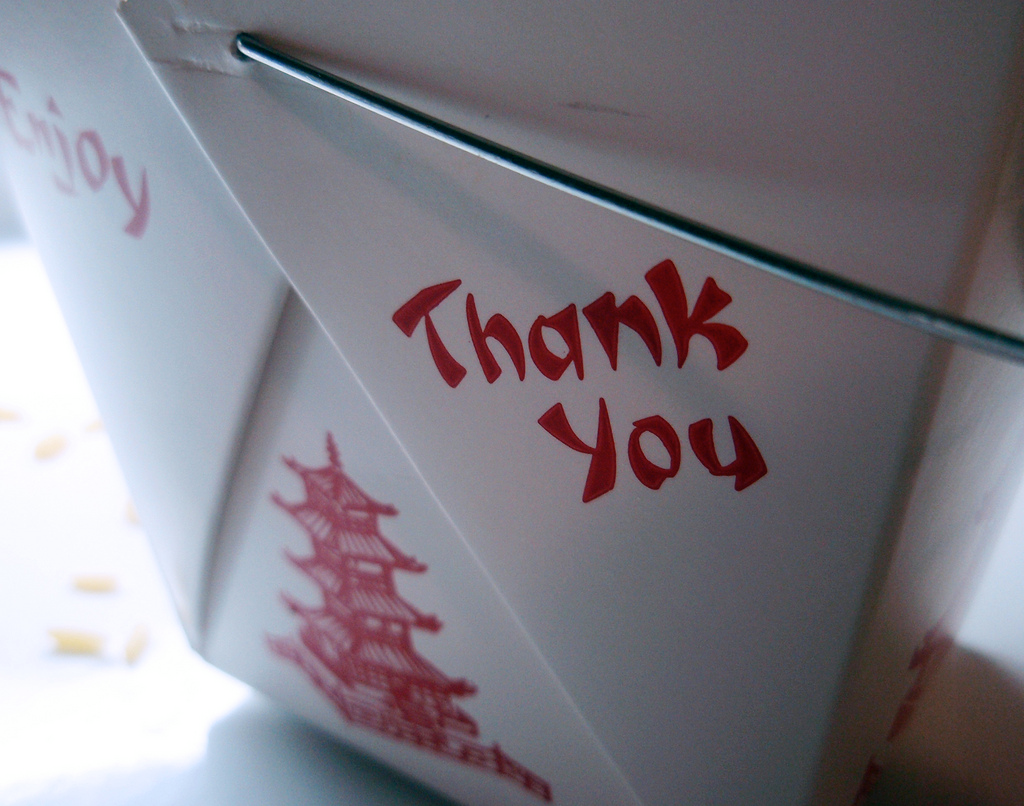 Steve Souders
@souders
stevesouders.com/docs/thinkvitamin-20101216.pptx
flickr.com/photos/myklroventine/4062102754/
[Speaker Notes: http://www.flickr.com/photos/myklroventine/4062102754/]